What keeps me up at night?
Identifying opportunities to minimize the risk of poverty
Presented by A. Abigail Payne
Ronald Henderson Professor &
Melbourne Institute Director
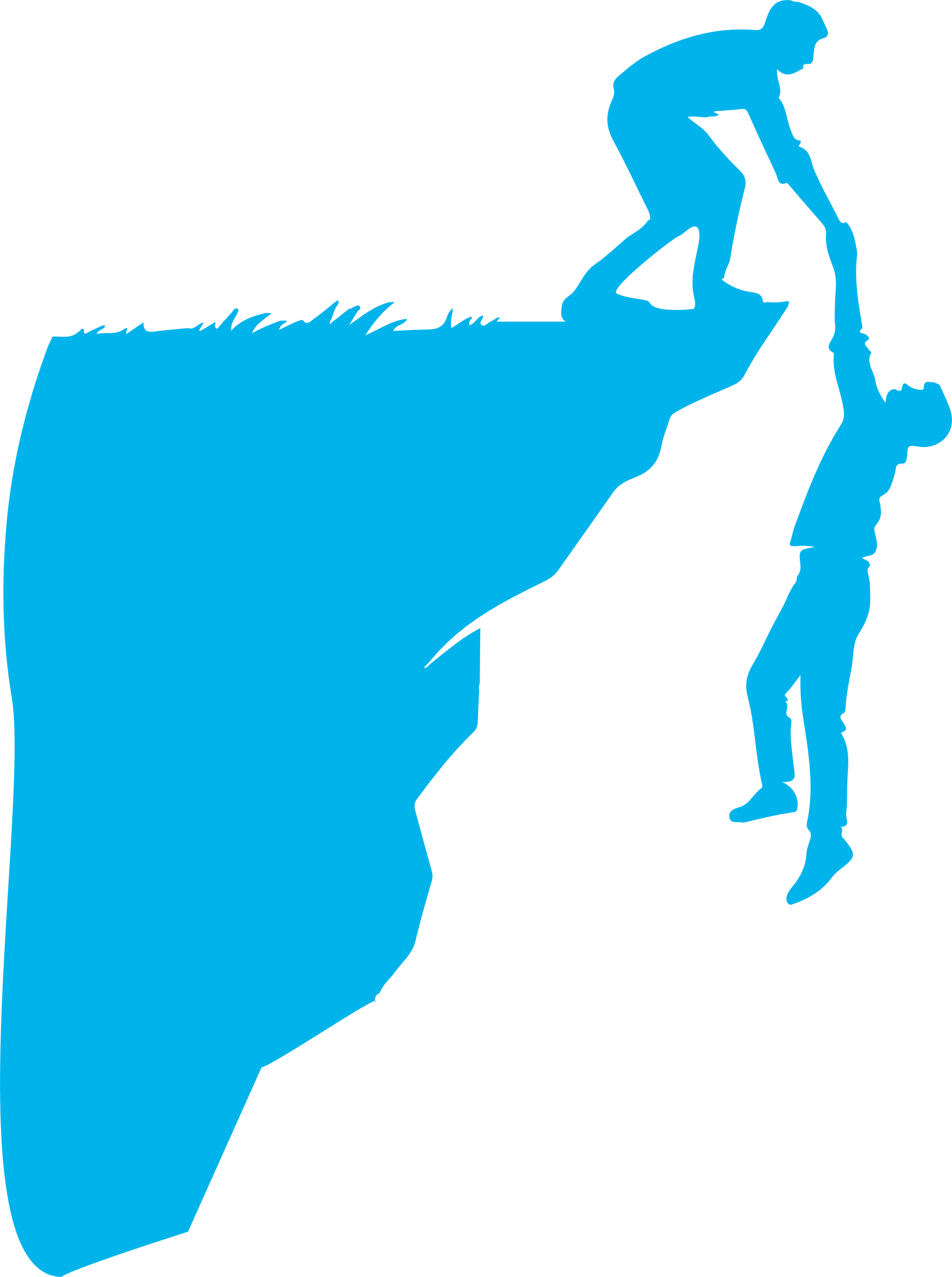 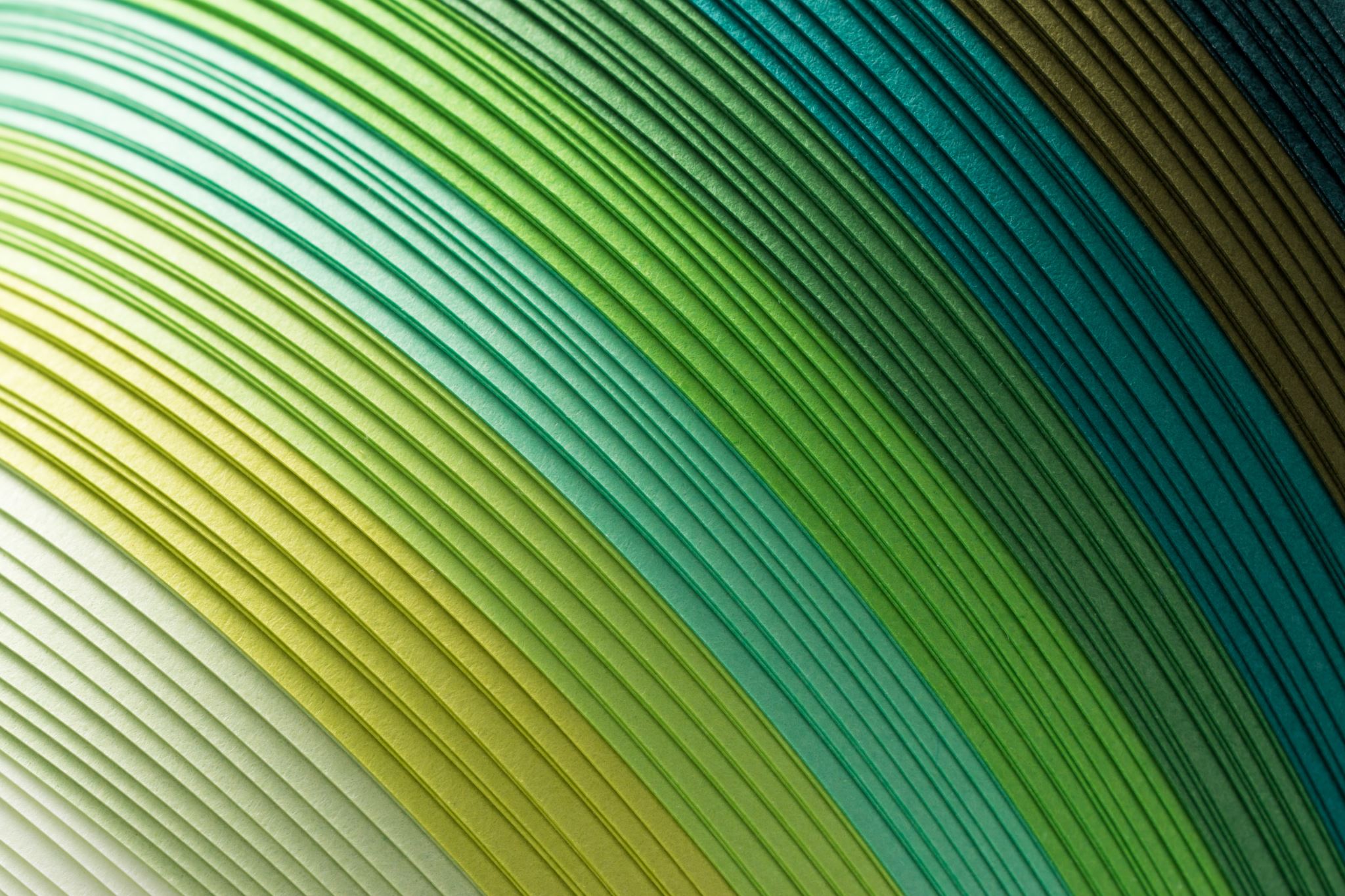 Can we use data to support bold policythat addresses cost of living issues, poverty, and entrenched disadvantage??
Policy Innovation  evidence-based opinions
[Speaker Notes: If we assume that decisions on policy are based on opinions … then we must question what, in its essence, forms these opinions?
CLICK
It is some combination of beliefs and facts. 
… In this room, each of us has a set of beliefs.  But should we solely rely on these beliefs to enact policy?
I think not .. We also need facts …  if I were a scientist .. I would be thinking about facts as being “true or false”. For instance, think about gravity. If I jump off a building today, tomorrow, or next week, we know with certainty what will happen. 
But as an economist, or more broadly social scientist  … our “facts” require assumptions, testing, and hypotheses.  
When we consider what is “evidence-based opinion”  this is where we should be demanding not just information – but rigorous analysis that will drive our understanding of the facts we need to form defensible opinions.
To illustrate my point further .. Let’s start with observations we have made through our work]
Beauty of data … from observation to evidence-based insight
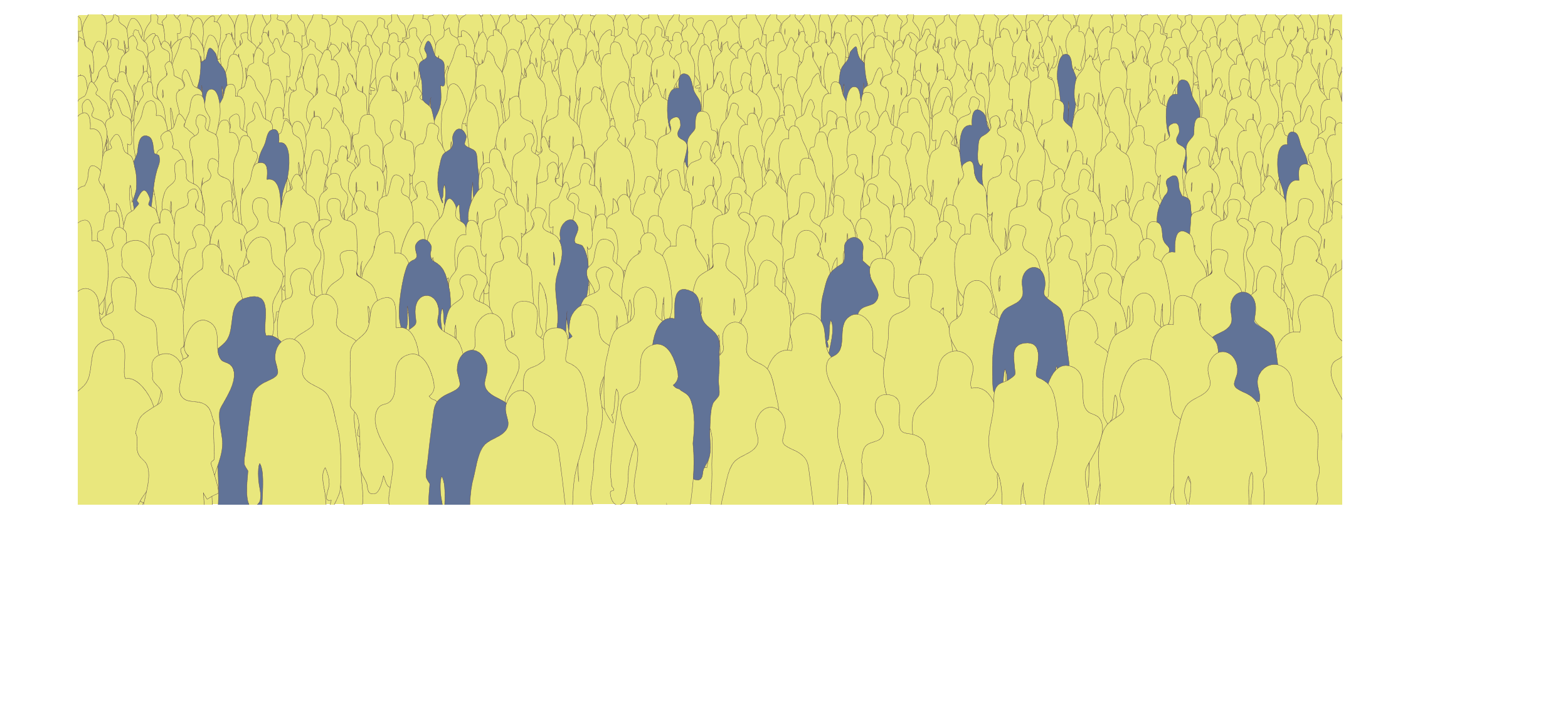 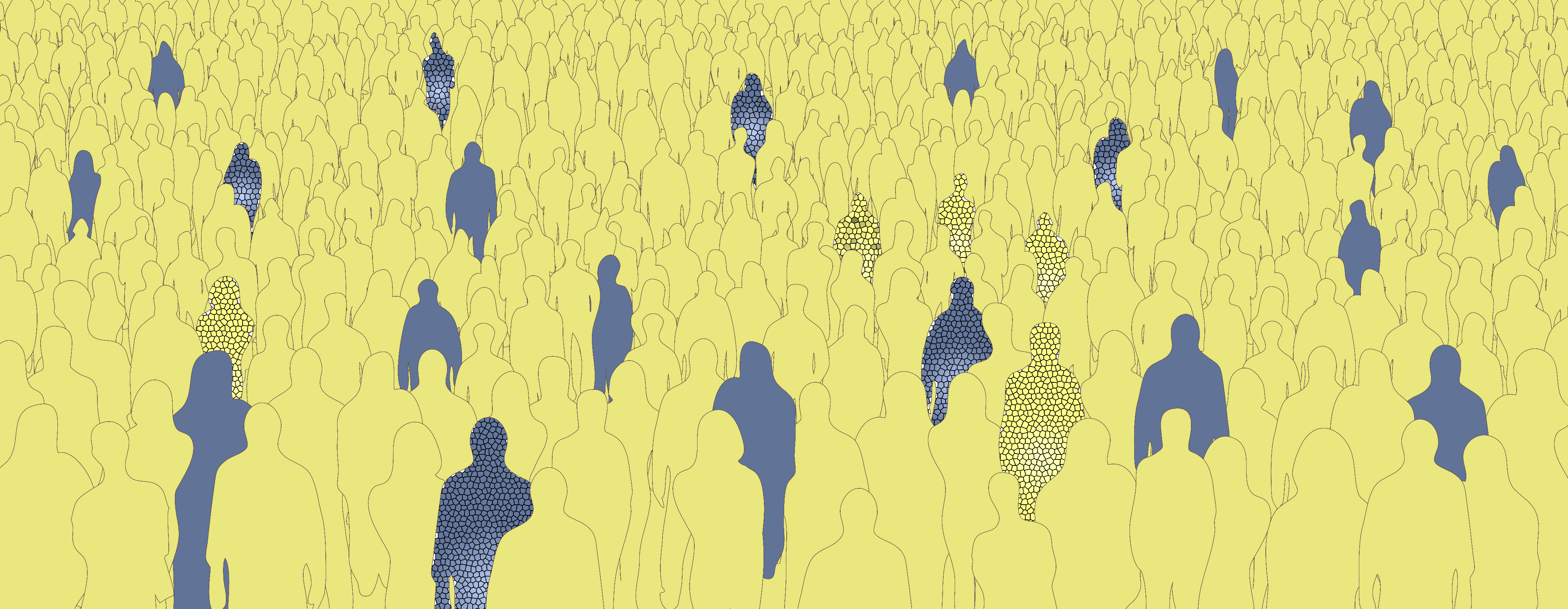 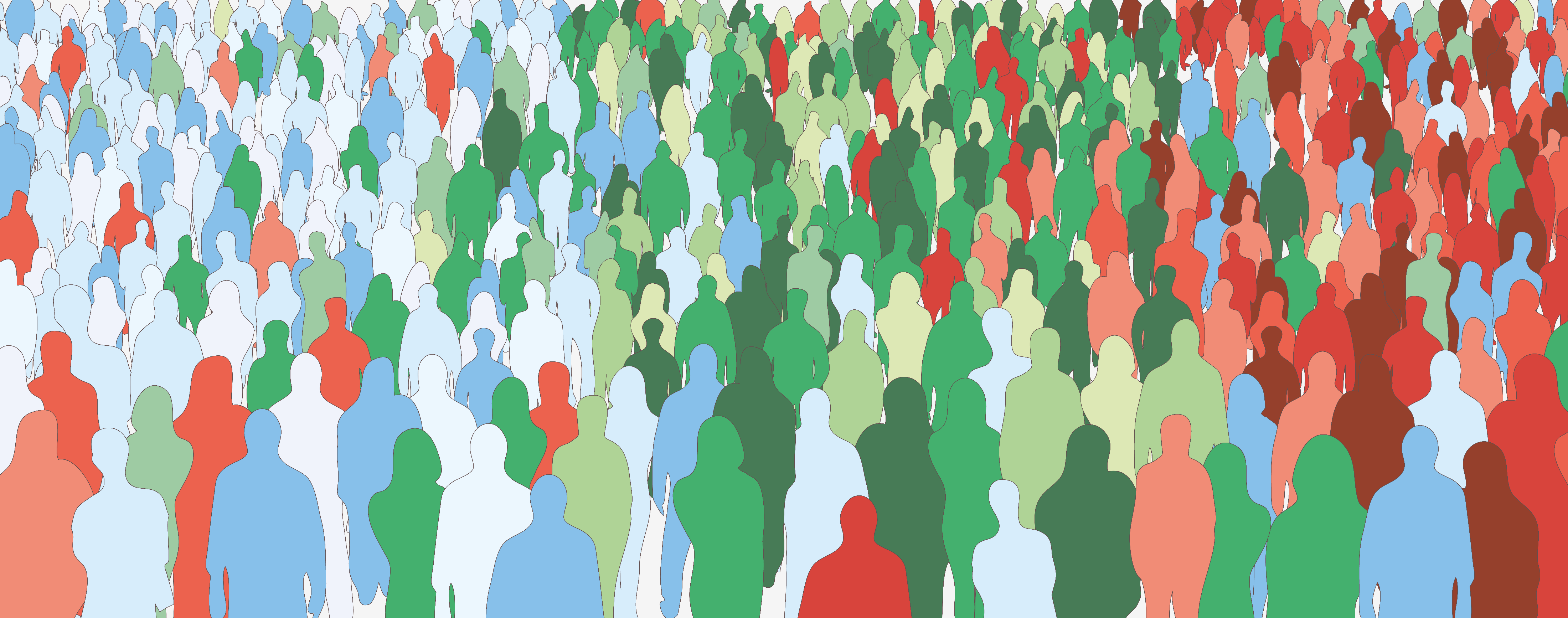 Starting point: Community & some in poverty today
+ those in poverty 5 years ago
Add in a range of information .. 
Age,
Employment, 
Household structure
Schooling/Training
Use of community services
Government subsidies
And so on….
[Speaker Notes: Let me use this picture to illustrate what we could be building … Imagine a residential community.  Now assume that some of the residents are living in poverty.   What information might we be able to gather if we utilize the information that is collected on a regular basis?  First .. We might be able to observe who was living in poverty a few years ago ..  This little bit of information would create four potential groups … those who have not recently faced poverty; those who faced it a few years ago but now are doing better; those who faced poverty a few years ago as well as today … and those who recently have entered a state of poverty.  
For each of these groups … what more might you want to know?  Maybe age, employment situation, household structure, and on and on … by working together .. Which we are starting to do, we can not only capture a range of information but capture this in a way that we can observe what happens over time … and then we can start exploring how policy and practice shapes these observations.]
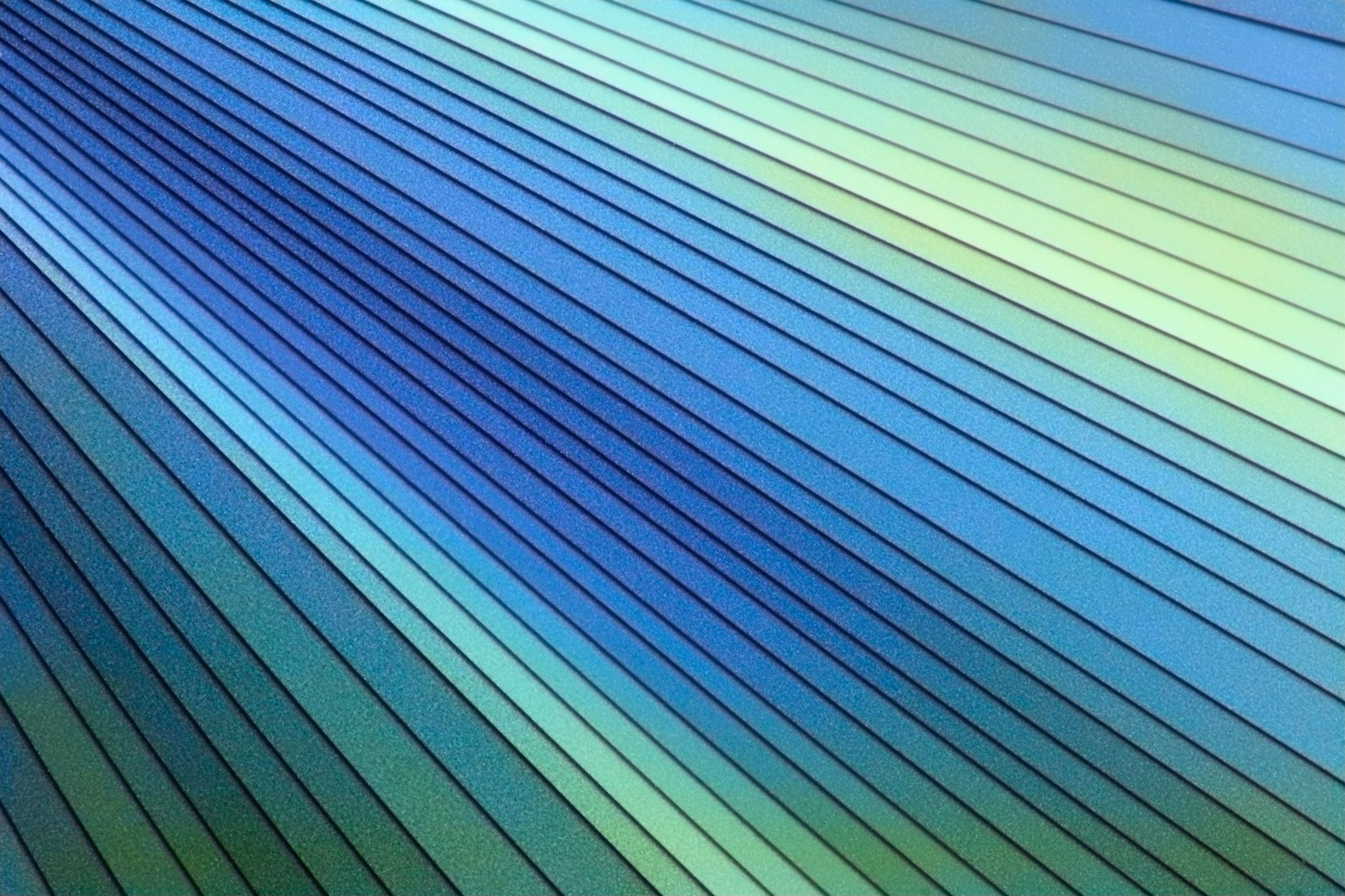 What the Melbourne Institute is doing
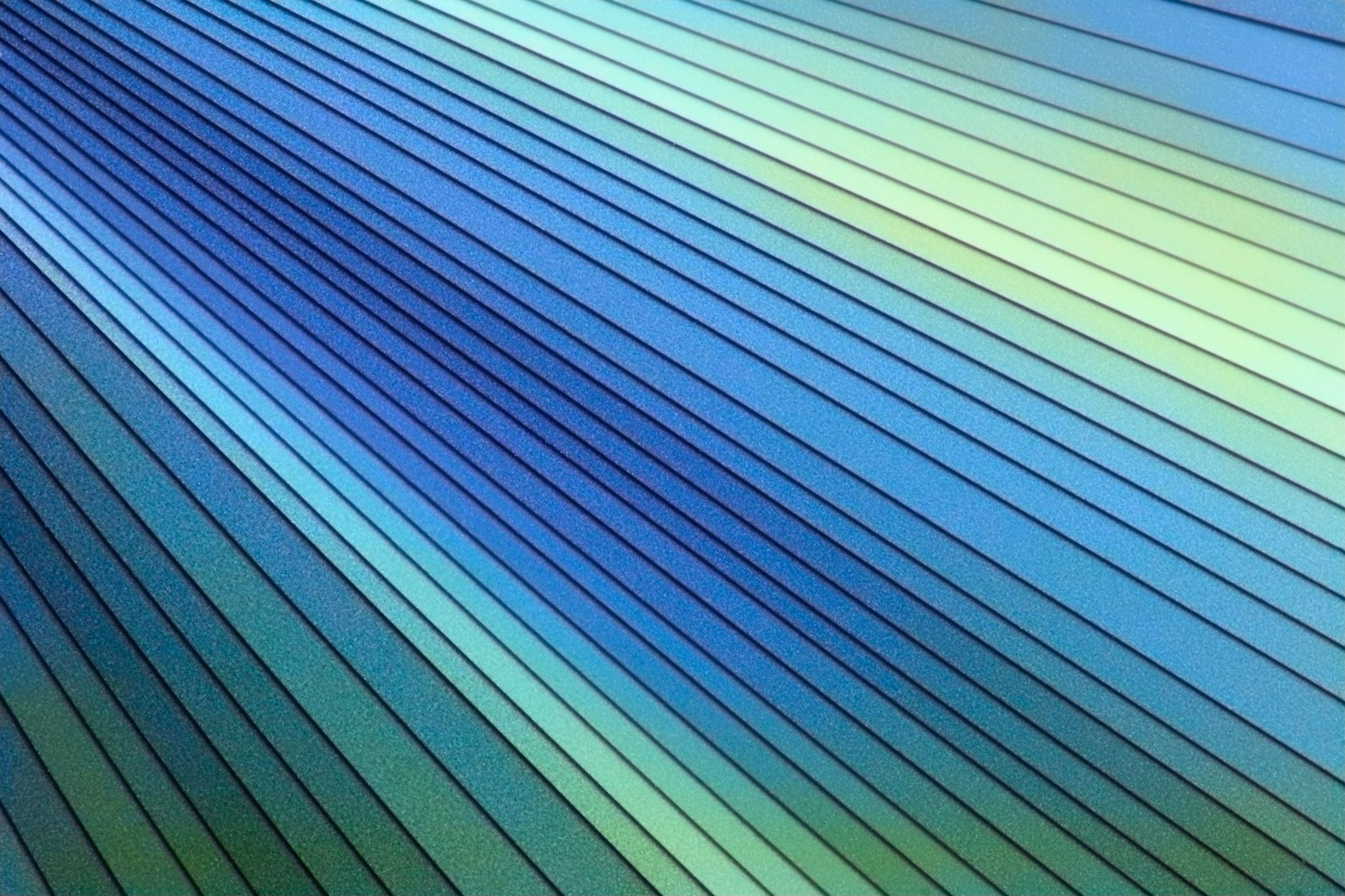 My beliefs (based on analysis)
Cost of Living PressuresMI-Roy Morgan Taking the Pulse of the Nation
Current Perspectives on Making Ends Meet
Employment is correlated with identifying basic challenges
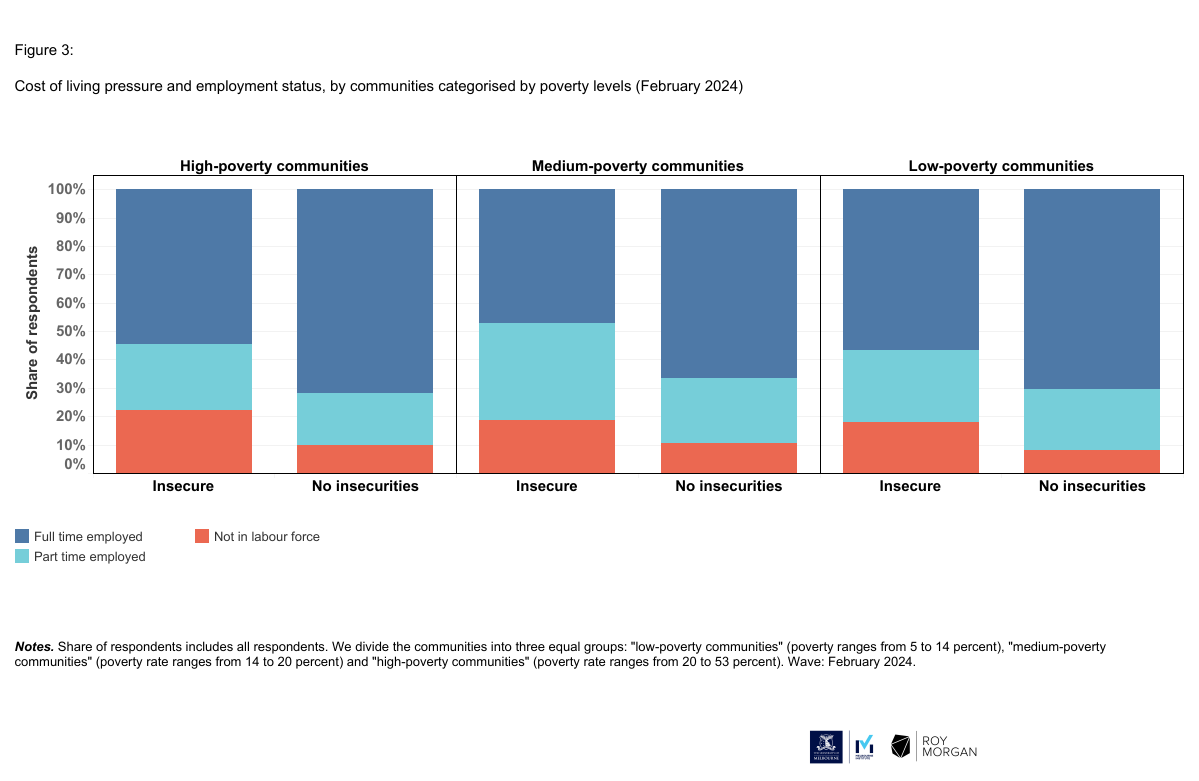 How would you cover an unexpected expense?
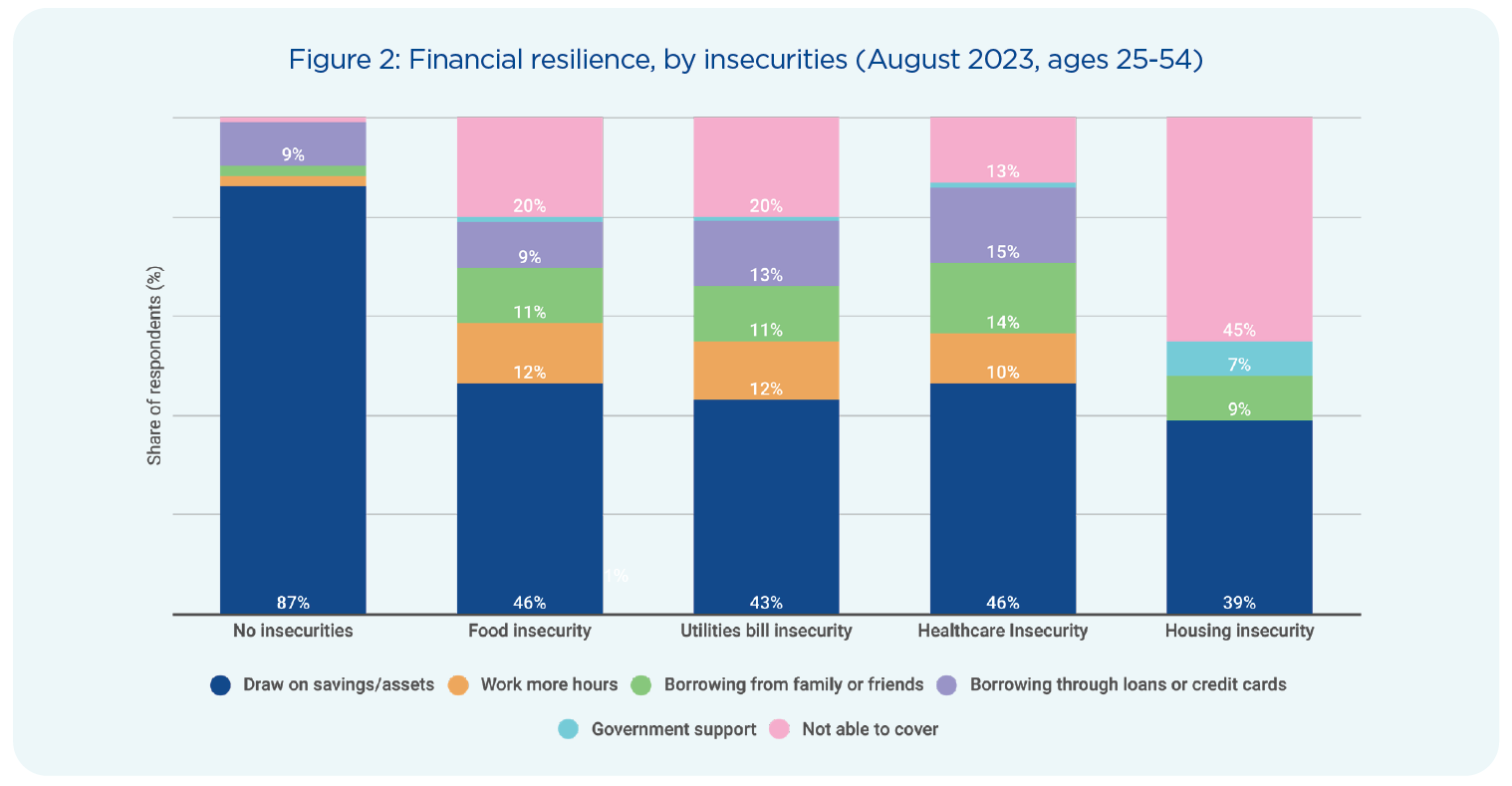 [Speaker Notes: From RI  w/ Ferdi, Ana (Oct 2023)]
Turning to PovertyBreaking Down Barriers Analyses
Poverty Rates in Australia have increased
[Speaker Notes: Author Created]
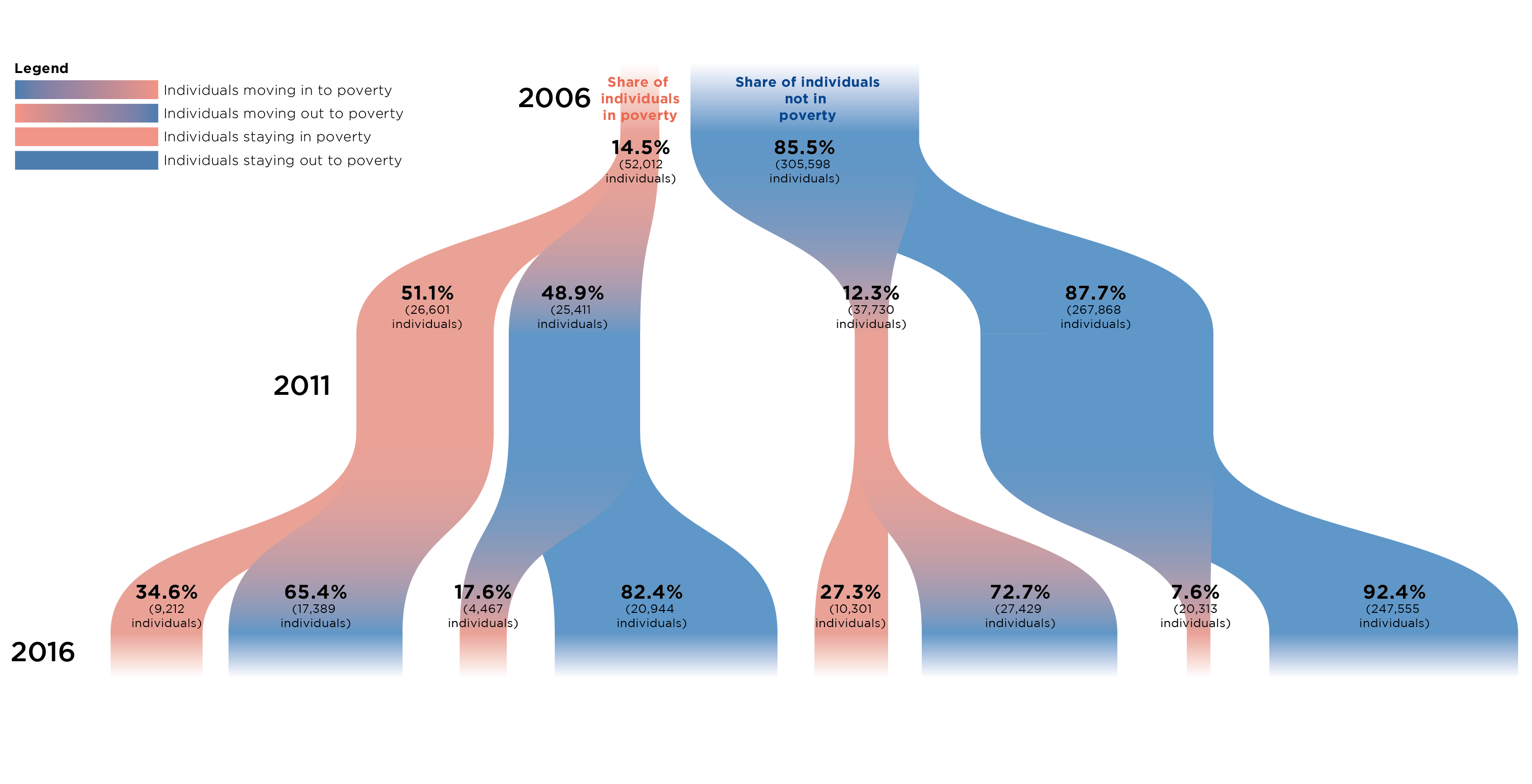 Cycles of Poverty
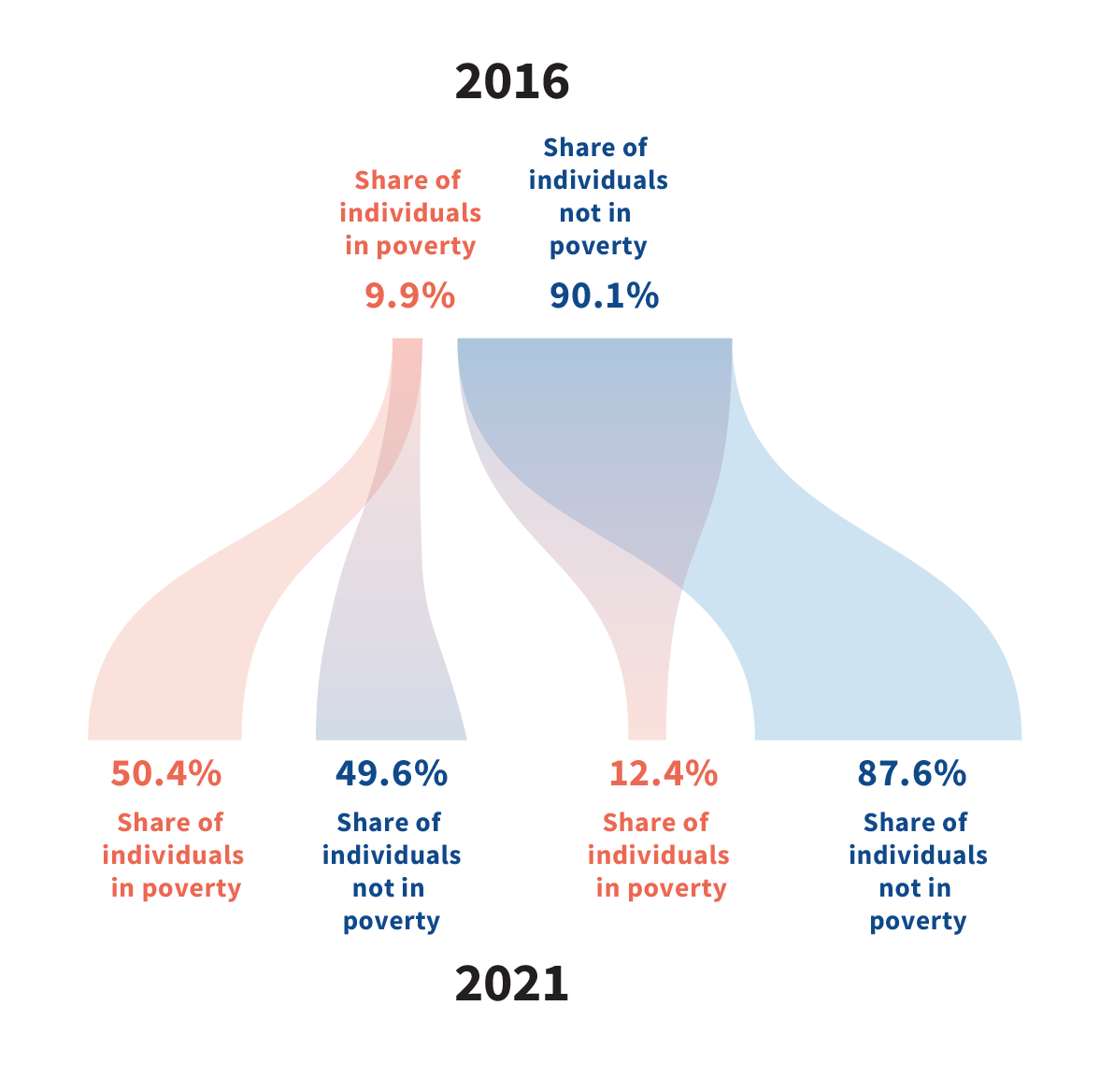 [Speaker Notes: From BDB #3]
Child Poverty & OutcomesIf you grow up poor, you are more likely to have challenging financial outcomes as a young adult
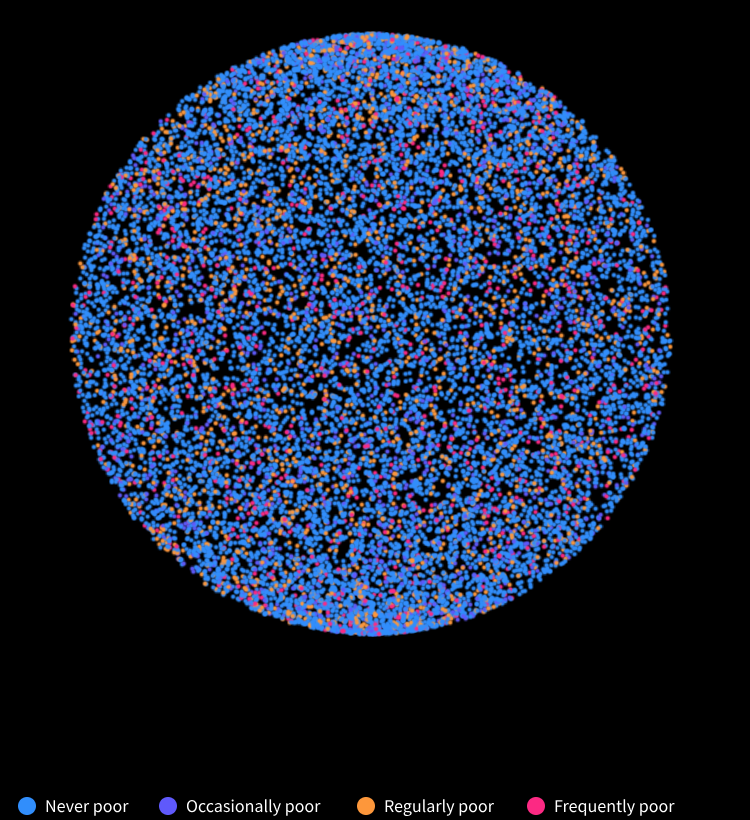 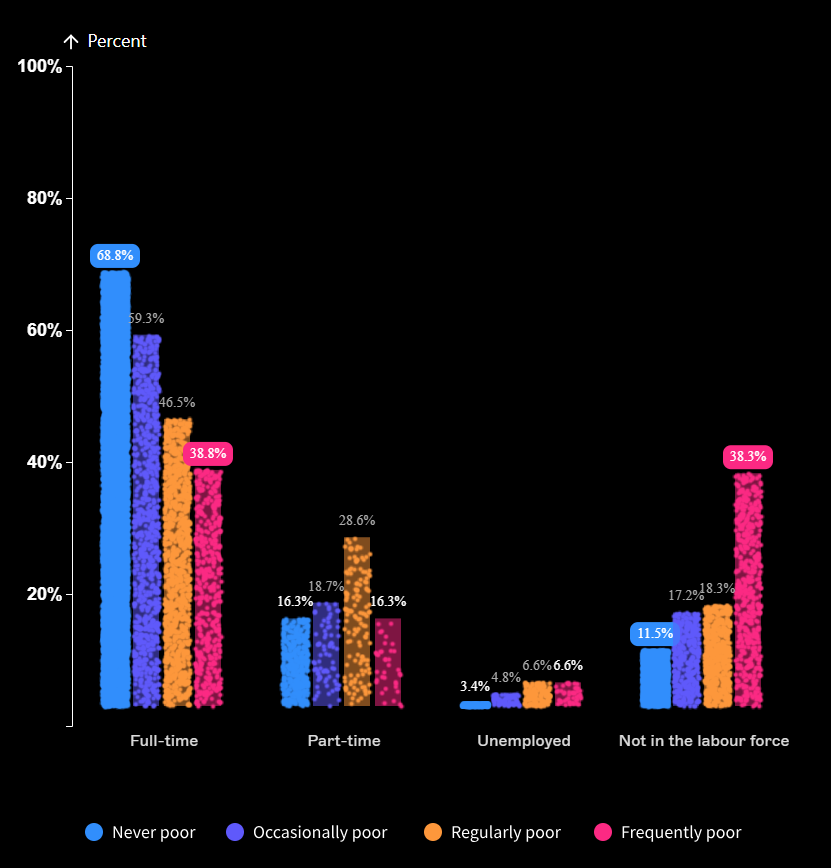 Children  Growing Up Poor
Employment as Young Adults
[Speaker Notes: From Visualisation from BDB #1]
Not simply about growing up poor, however
87% YR 12+
6% YR 11
81% YR 12+
8% YR 11
Educational attainment remains low
Historically, high proportion of young adults not employed / partially employed
[Speaker Notes: One observation we have focused on is simply educational attainment.  While in other countries reaching year 12 or beyond is the aspiration, we start with a minimum standard of year 10 (more or less). 

The figure on your right depicts educational attainment by age and gender.  While we are at a point where the majority of youth reach year 10 – should we be encouraging year 12 or beyond.  As these figures demonstrate – 19% of males and 13% of femals today have a year 11 or less education.]
Individuals with less education report higher levels of financial stress
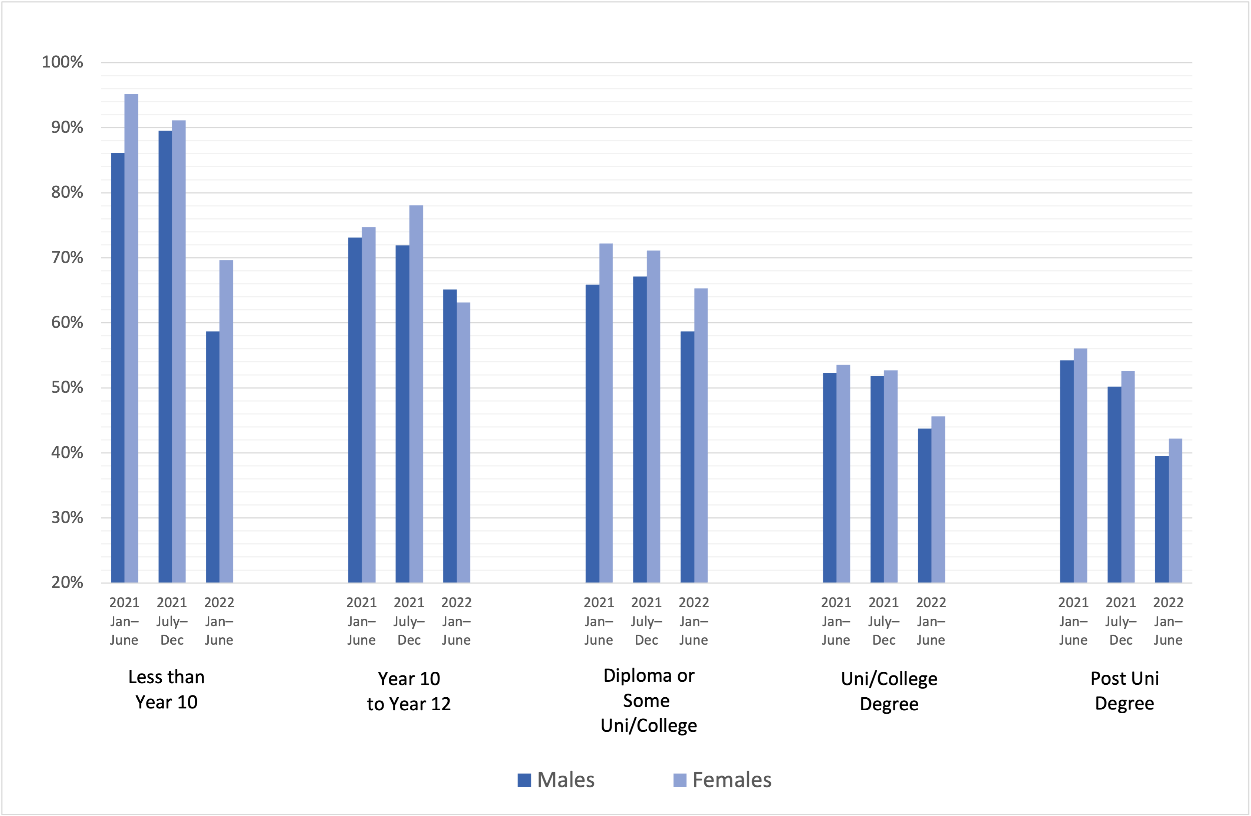 What is happening in your community?Should we promote one size fits all solutions?
At a community level … Visualisations to inform and provide a starting point
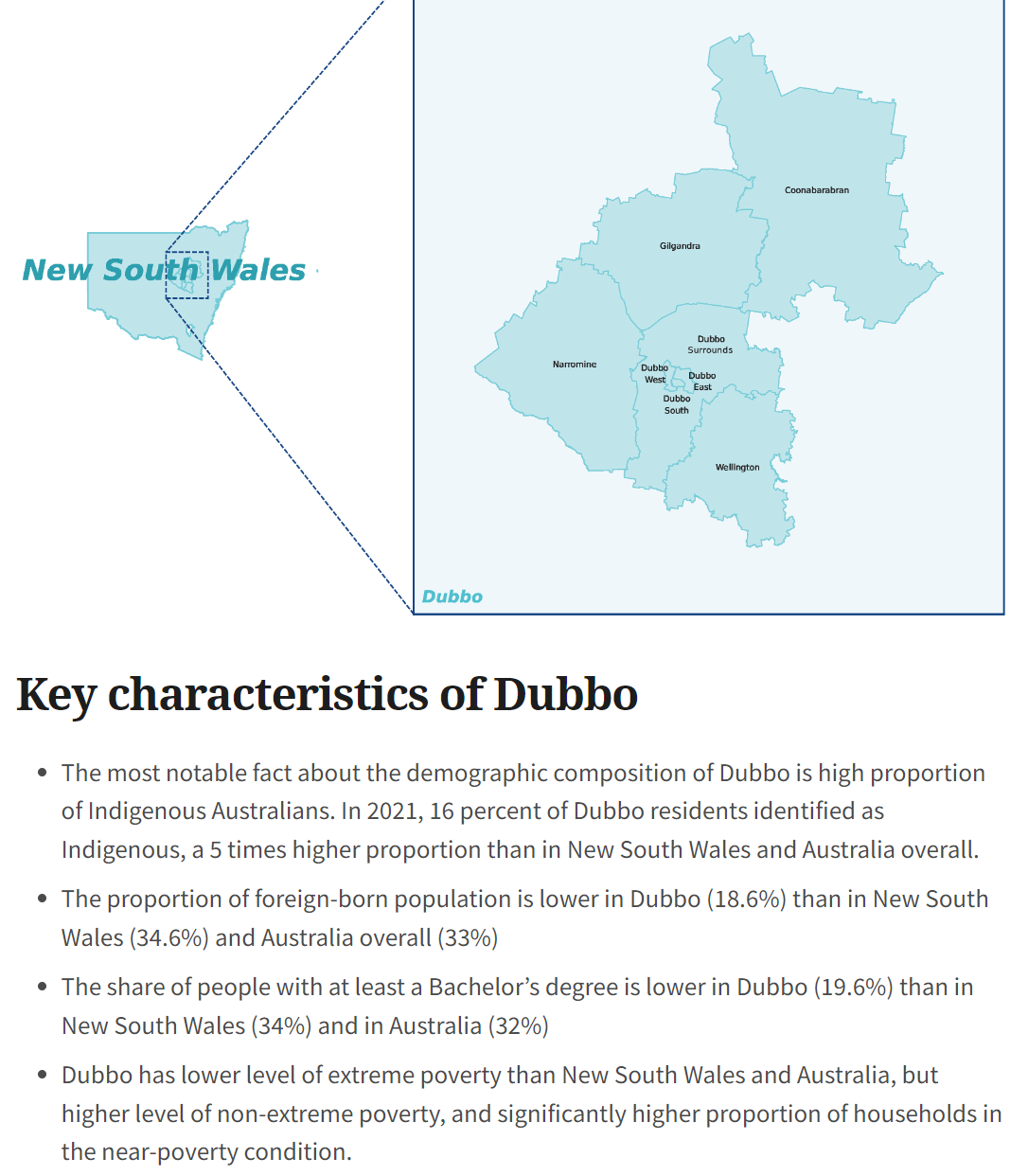 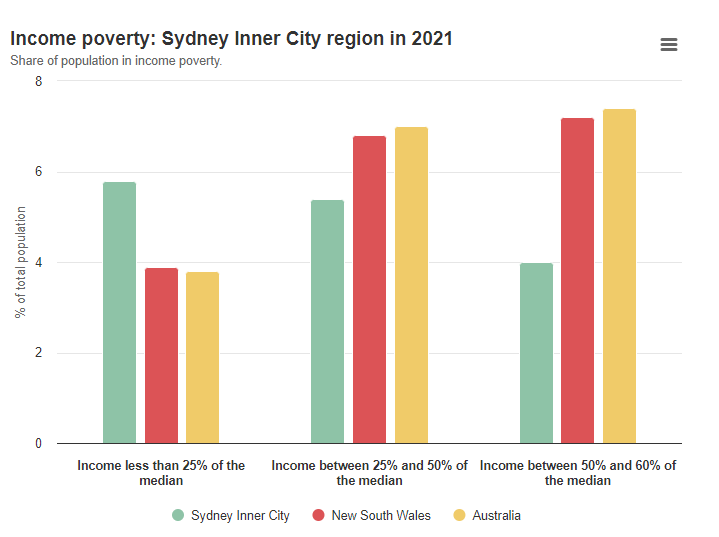 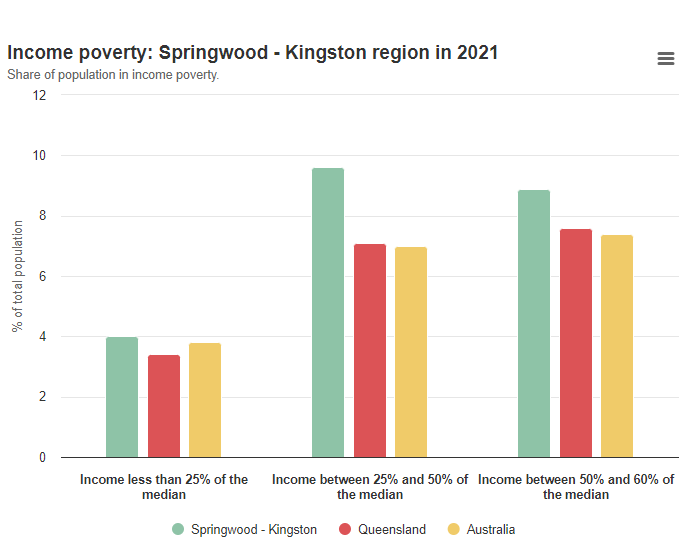 80% of Communities Report Poverty > 12%
[Speaker Notes: From Community Profiles]
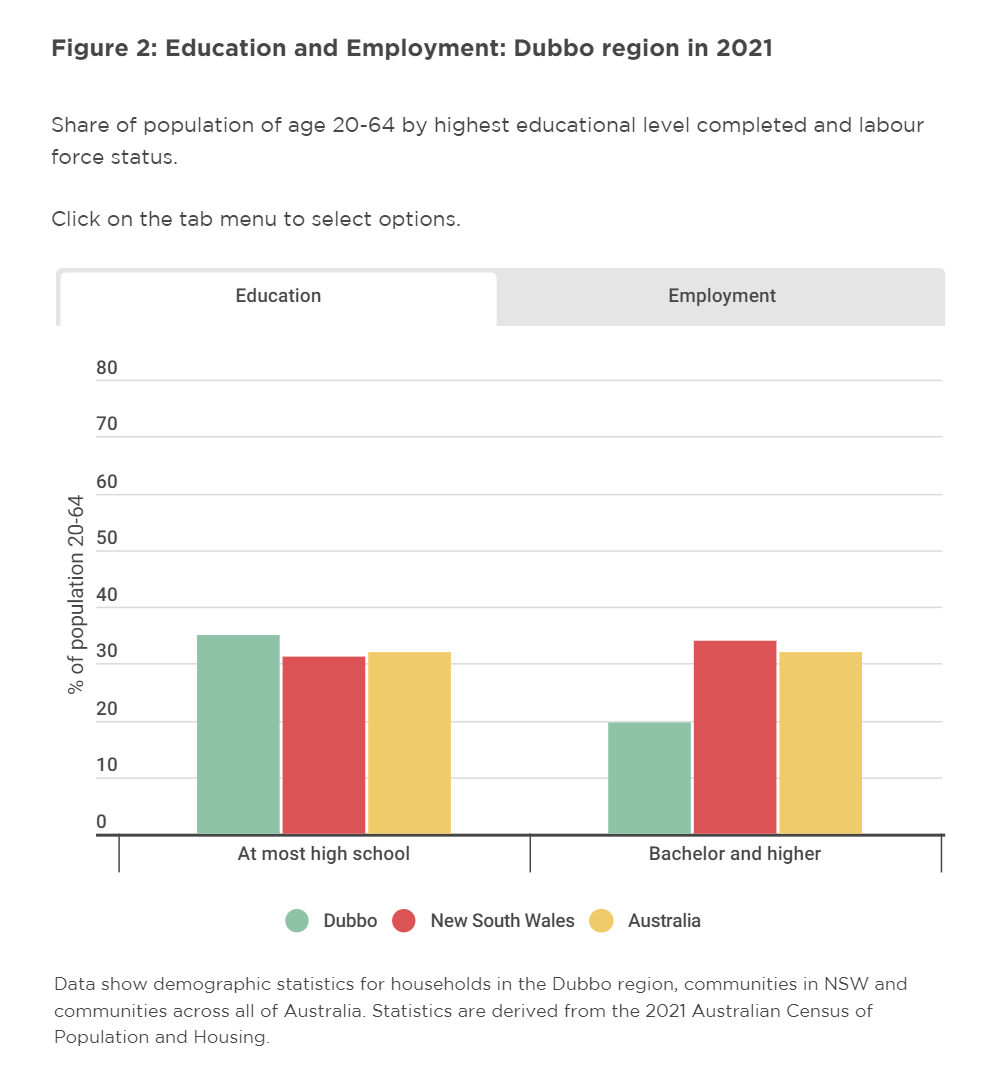 Interactive figures for communities
Depicting changes over time
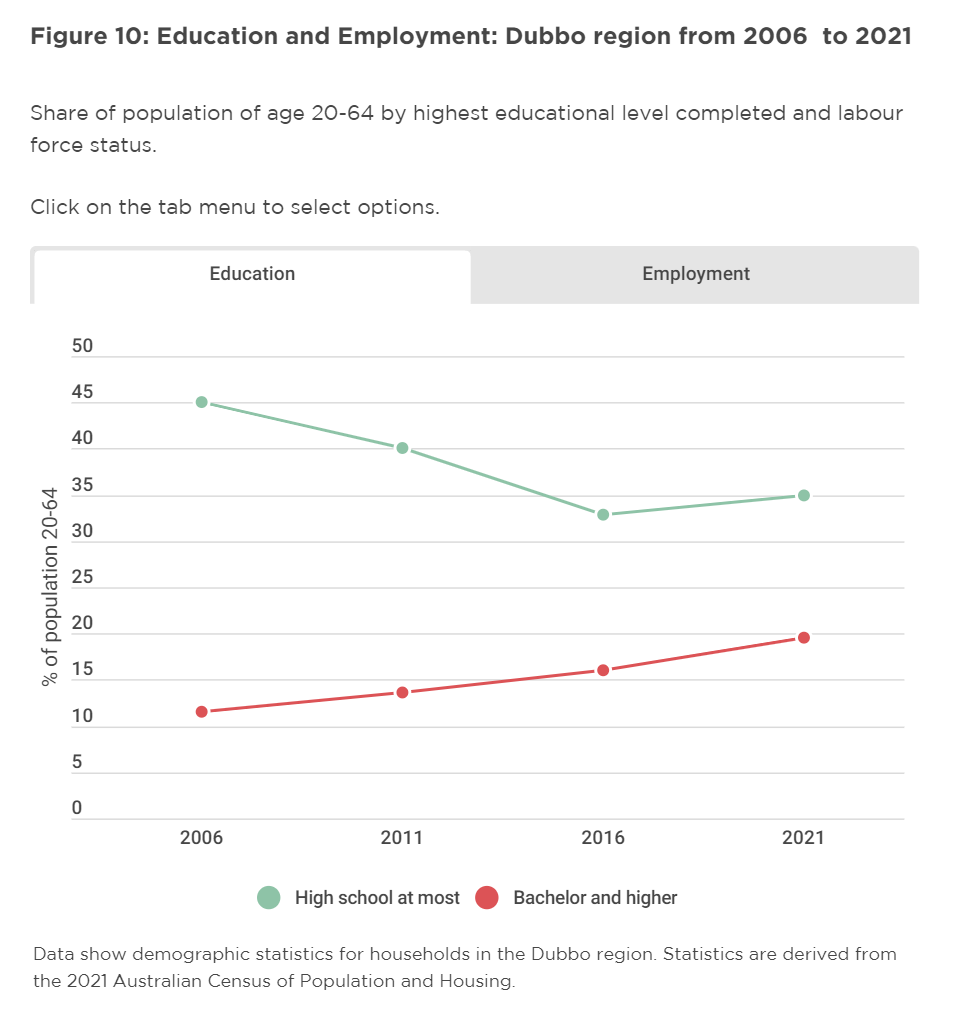 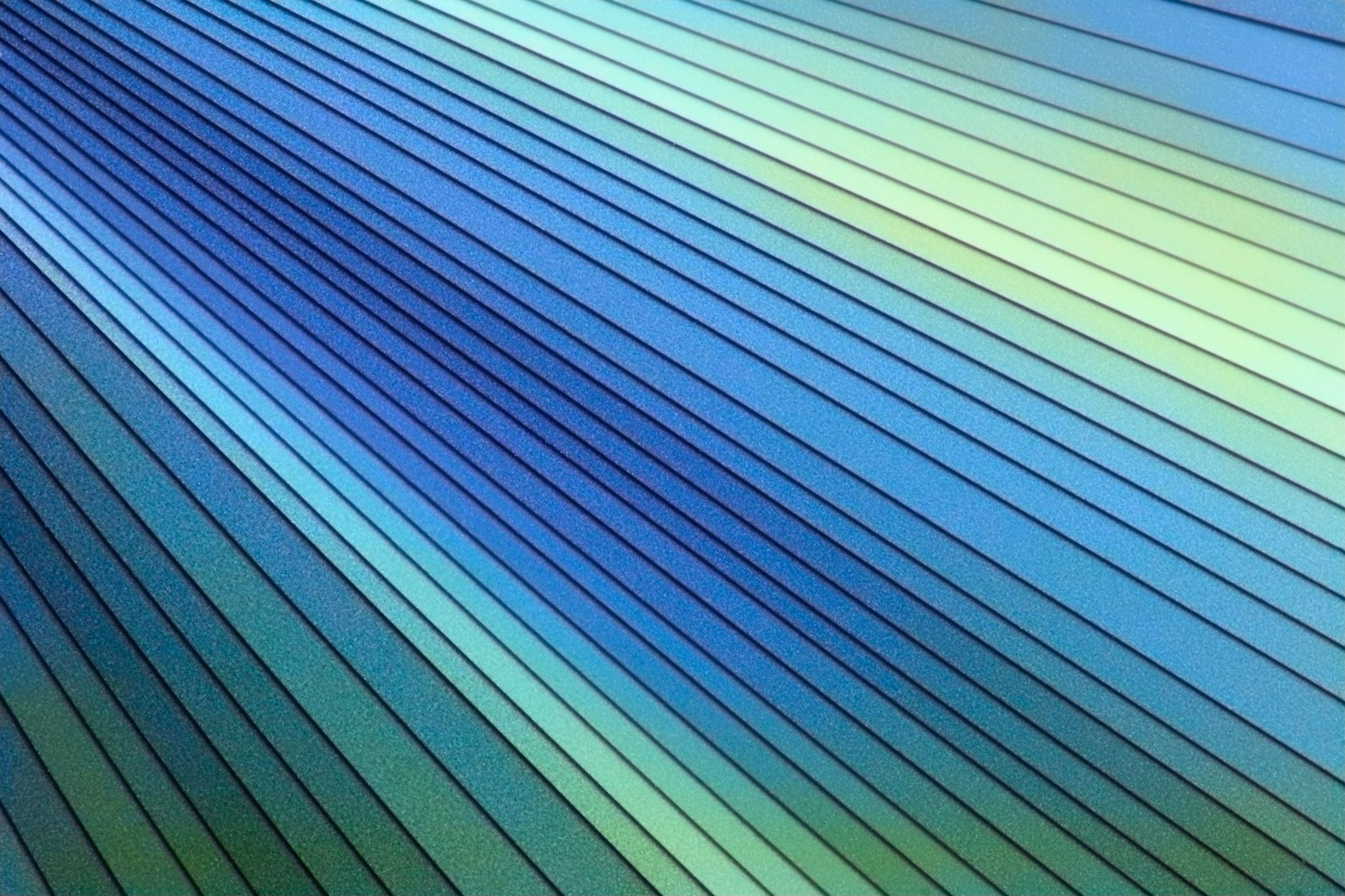 My beliefs (based on analysis)
Thank you